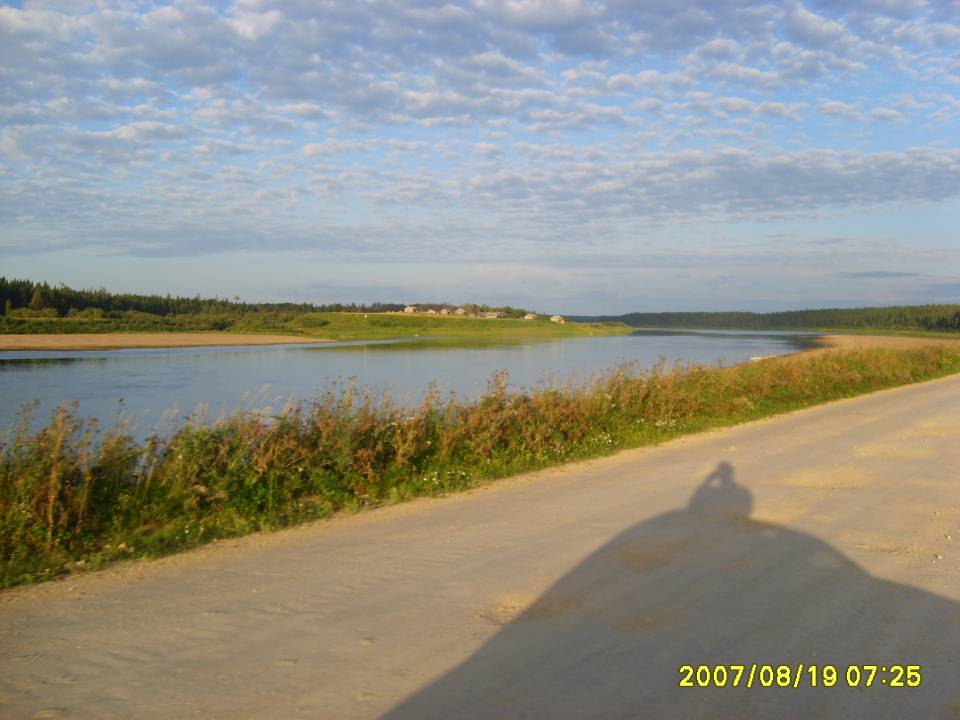 «Я родился в красивейшем месте России… В краю белых ночей и бескрайних лесов… В краю былин и сказок…» (Ф.Абрамов)
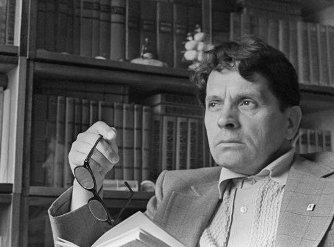 Фёдор АлександровичАбрамов(1920 – 1983)
Фёдор АбрамовЛитературная игра
«Трава- мурава»
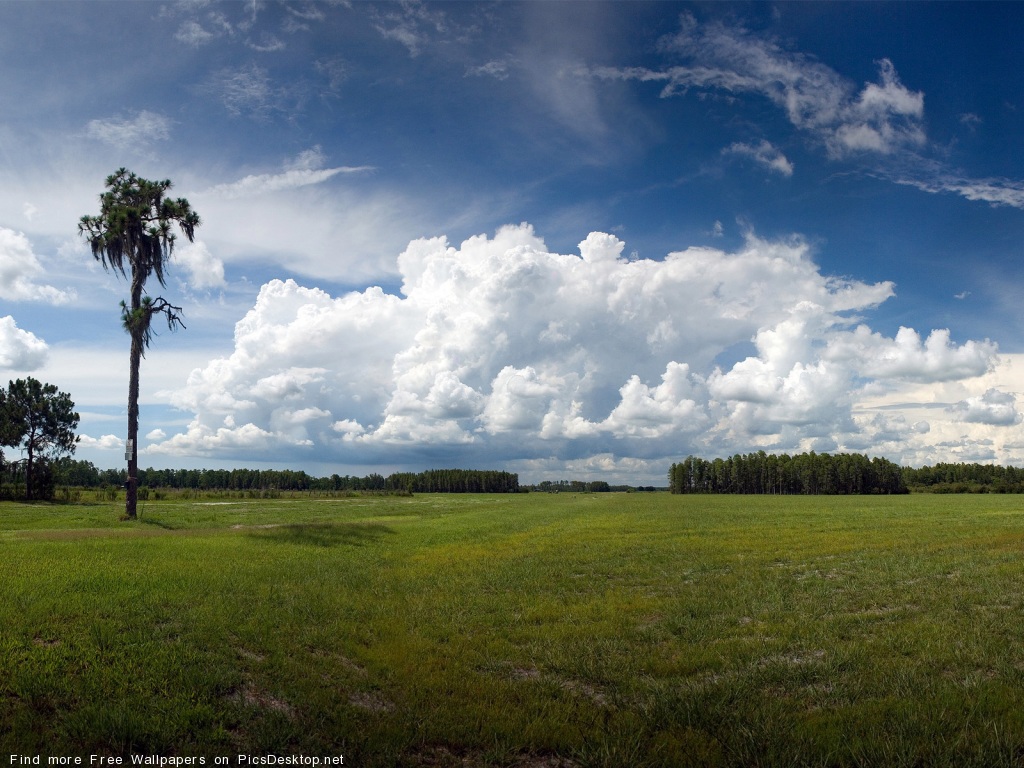 Фёдор Абрамов
Фёдор
«Трава – мурава»
1.Конкурс названий
Придумать название, отражающее тематику рассказов Ф.Абрамова-
2 балла
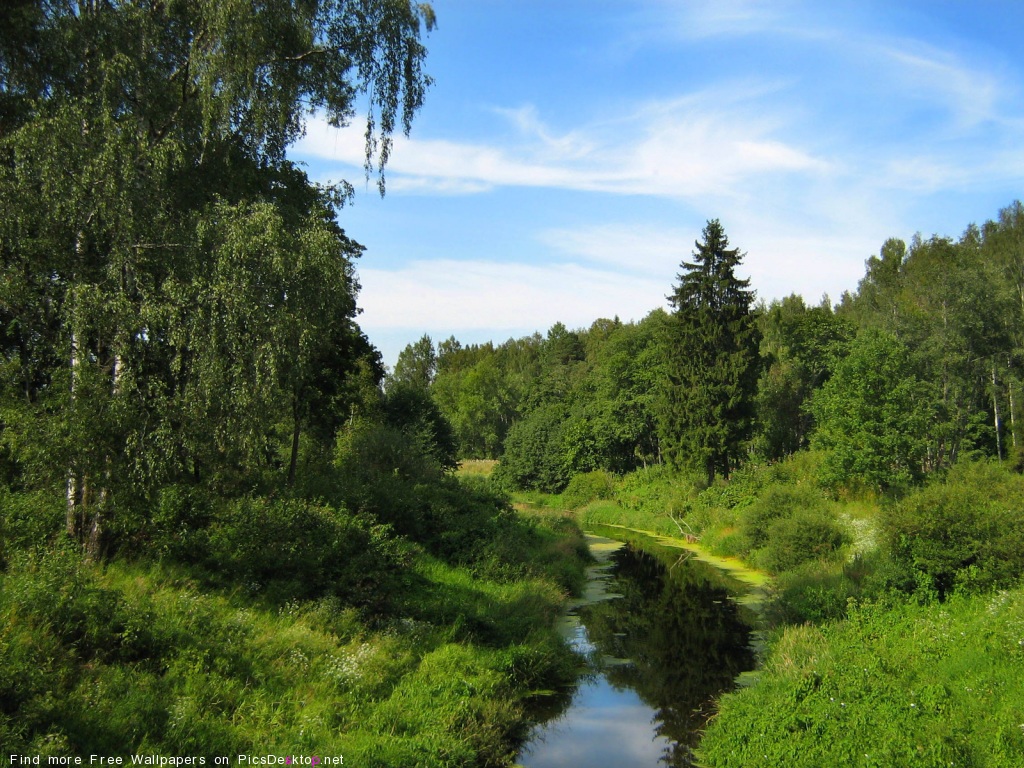 2. Конкурс художников
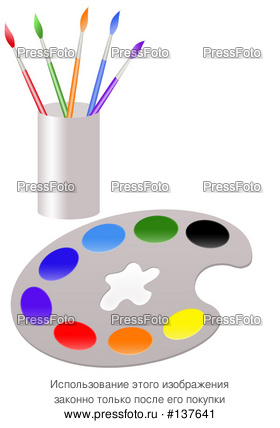 Нарисовать иллюстрацию к одному из рассказов- 
5 баллов
3. Конкурс «Назови рассказ. Узнай героя»
«Куда девалась нечистая сила», Евдокия – 2 балла.
«Да и мне теперь потемни одной не пройти этими местами. Сробею».
Конкурс « Назови рассказ. Узнай героя»
«Стены помогли»,
Варвара Сидоровна– 2 балла.
« Да почто ты считаешь себя больной -то? Кто сказал, что у тебя рука-нога отнялась?».
Конкурс « Назови рассказ. Узнай героя»
«Двадцати годков я осталась от мужика, в гражданскую убили. Две девки, свекрова родима полжизни болела, а я худо не живала».
«Братья»,
Татьяна– 2 балла.
Конкурс « Назови рассказ. Узнай героя»
«А мы, малоросия, что понимаем? Вылупили на него глаза, как баран на новые ворота».
«Вкус Победы», сестра Санко– 2 балла.
Конкурс « Назови рассказ. Узнай героя»
«Я в армии здесь служил, вернулся домой – солнце, земля,чернозем,тепло,коже приятно».
«А на Севере теплее»,
Директор совхоза– 2 балла.
4. Конкурс «Черный ящик»
Назвать предмет, о котором идет речь в одном из рассказов. Название рассказа.
1.Этот предмет, по словам героя, был немыслимой роскошью в те годы.
«Фотография», фотография– 2 балла.
Конкурс «Черный ящик»
Назвать предмет, о котором идет речь в одном из рассказов. Название рассказа.

2. Её на Севере люди даже последнюю отдадут
Рубашку,
« А на Севере теплее»– 2 балла.
Конкурс «Черный ящик»
Назвать предмет, о котором идет речь в одном из рассказов. Название рассказа.

3. То, что один ребенок мужественно берег для своих родных.
Хлебная корка,
«Хлебная корка»– 2 балла.
5.Конкурс актерского мастерства.
Домашнее задание.
Выразительное чтение диалога или монолога  из любого рассказа-
5 баллов.
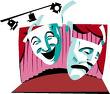 6. Конкурс « Звездный час»
Варвару Сидоровну приковала к болезни
тяжелая болезнь:
1)радикулит
2)ревматизм
3)энцефалит
4)паралич
5)дерматит
6)бронхит
4
6. Конкурс « Звездный час»
Лучшим памятником  в честь  матери является:
1)старенький домик
2) тропинка
3)альбом фотографий
4)куст рябины
5)старинный платок
6)колхозный плуг
6
Конкурс « Звездный час»
Нечистая сила, по мнению героини рассказа:
1)умерла со старыми гумнами
2)притаилась в лесах
3)живет всюду
4)переродилась в домовых
5)в людей переселилась
6)придумана воображением людей
5
Конкурс « Звездный час»
Пашку подкармливала в годы войны:
1)нянька
2)воспитательница
3)кухарка
4)соседка
5)пекариха
6)служанка
5
Конкурс « Звездный час»
Все братья обожали свою сестру:
1)Анисью
2)Варвару
3)Глафиру
4)Татьяну
5)Марью
6)Матрену
4
Конкурс « Звездный час»
Брата, вернувшегося с войны, звали:
1)Панька
2)Микита
3)Санко
4)Иван
5)Миша
6)Егор
3
7.Конкурс « Литературный»
Прослушайте начало рассказа.
Что было дальше? Как завершил бы его писатель Федор Абрамов? Запишите свое окончание рассказа- 3 балла.
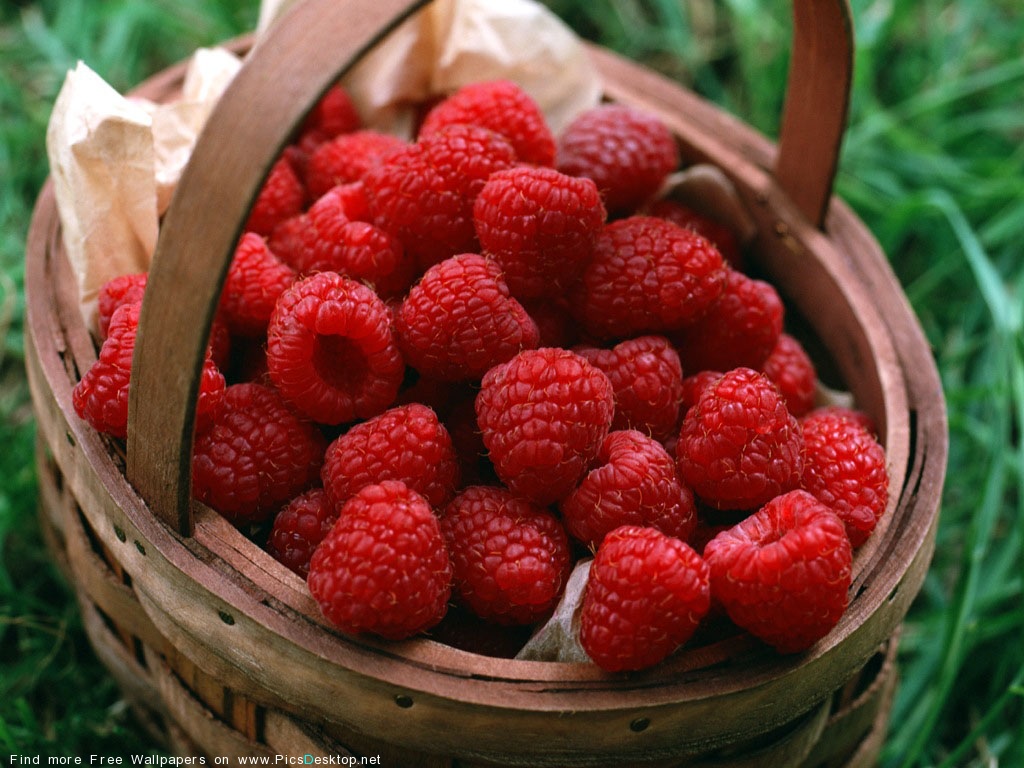 Молодцы! Спасибо за игру!